Педагогический проект
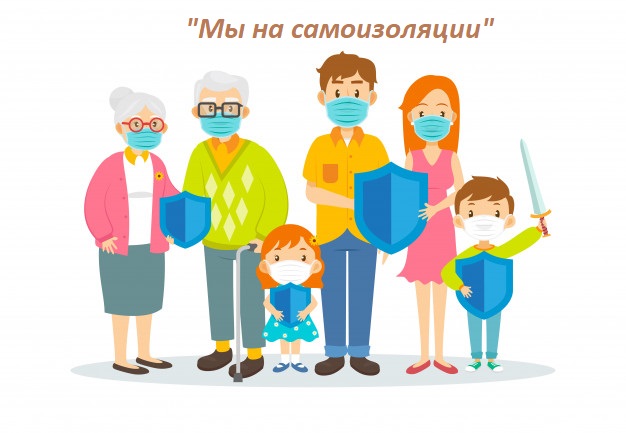 Воспитатели: Попова Инна Владимировна
                          Ланцева Елена Сергеевна
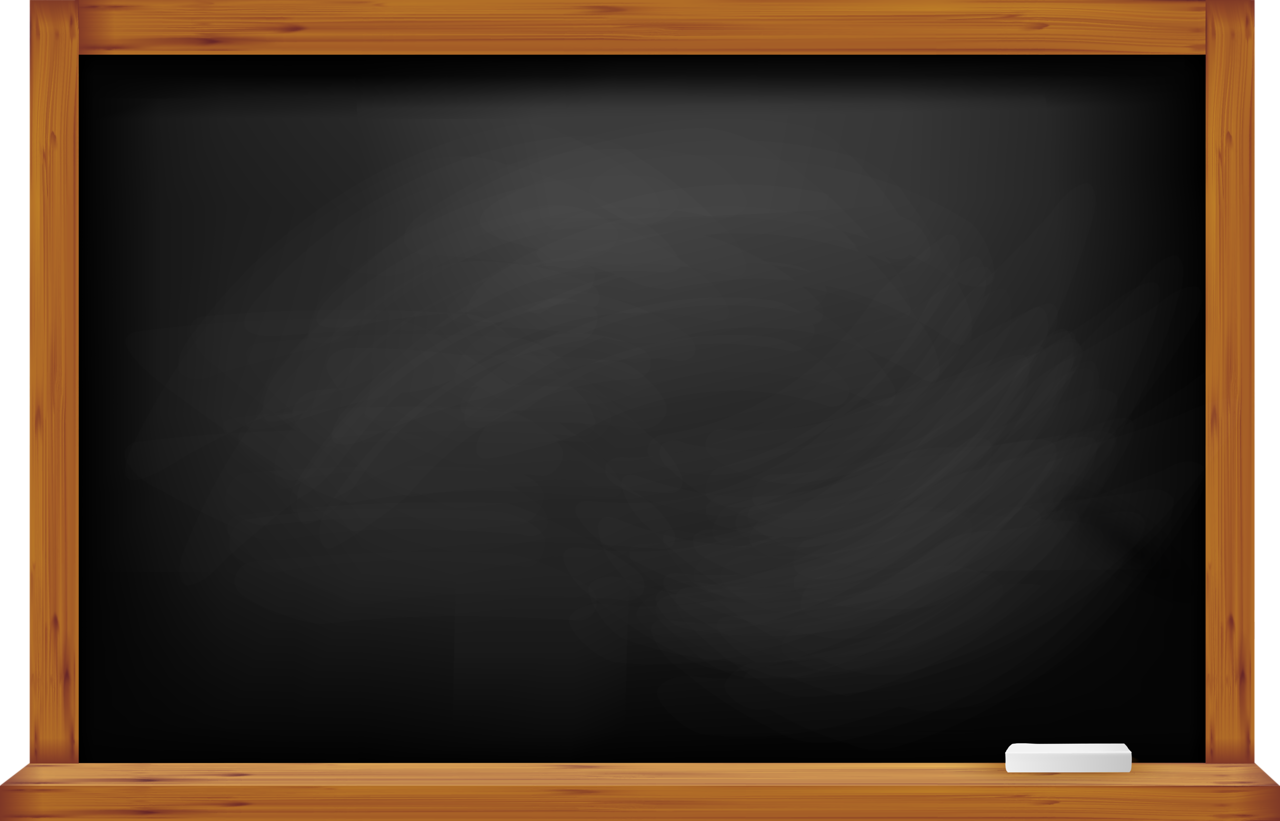 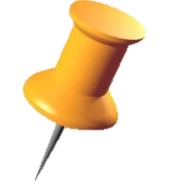 Даже в режиме самоизоляции мы не прекращали свою педагогическую деятельность, учились работать сообща в новом формате,  осваивали новые методы работы на дистанте. Учились снимать и создавать ролики, искали подходящие интернет-платформы. Каждая неделя была просвещена определенной теме.  Родителям и детям предлагались задания на разную тематику.
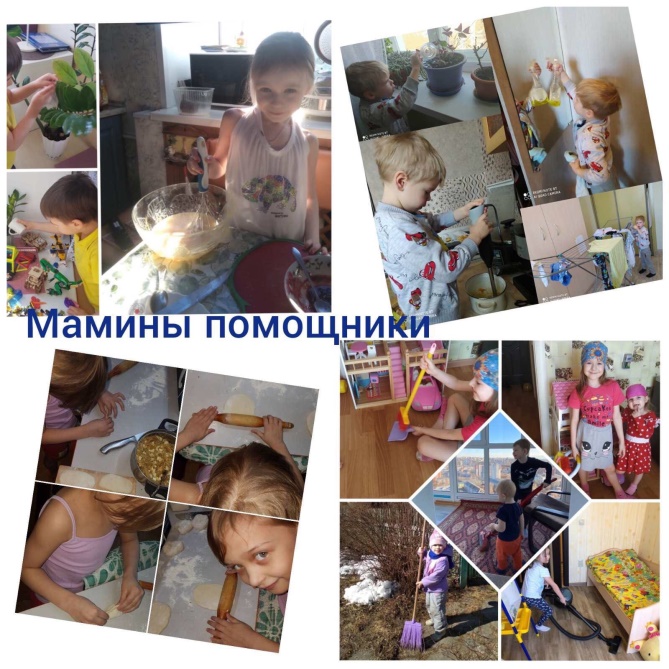 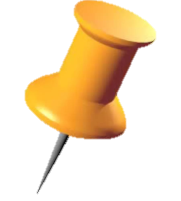 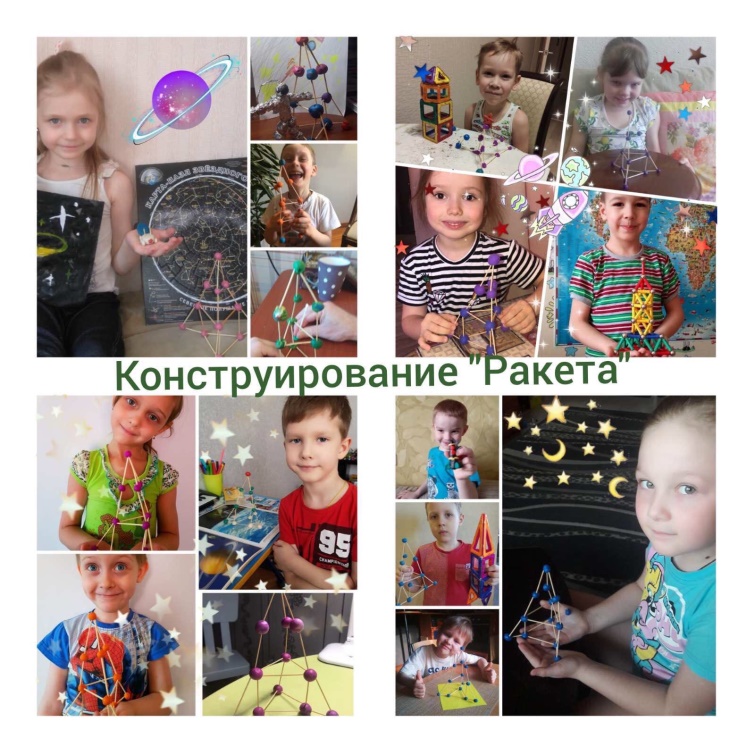 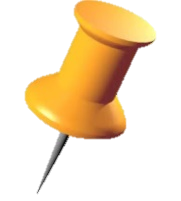 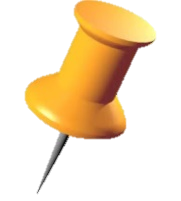 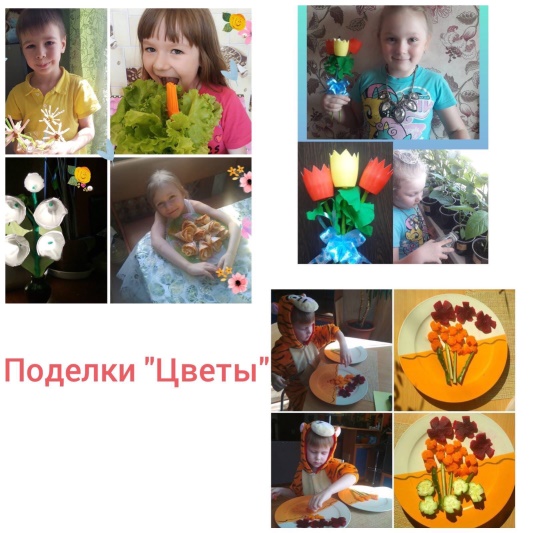 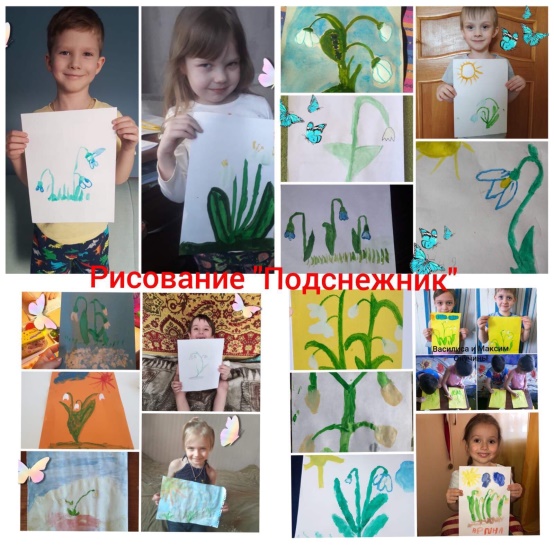 В конце тематической недели детям предлагалось поучаствовать в конкурсе, проверить свои знания и умения. Ребята успешно справлялись с испытаниями и получали призовые места.
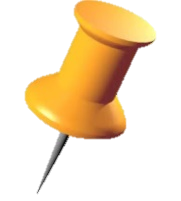 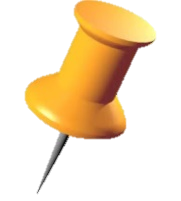 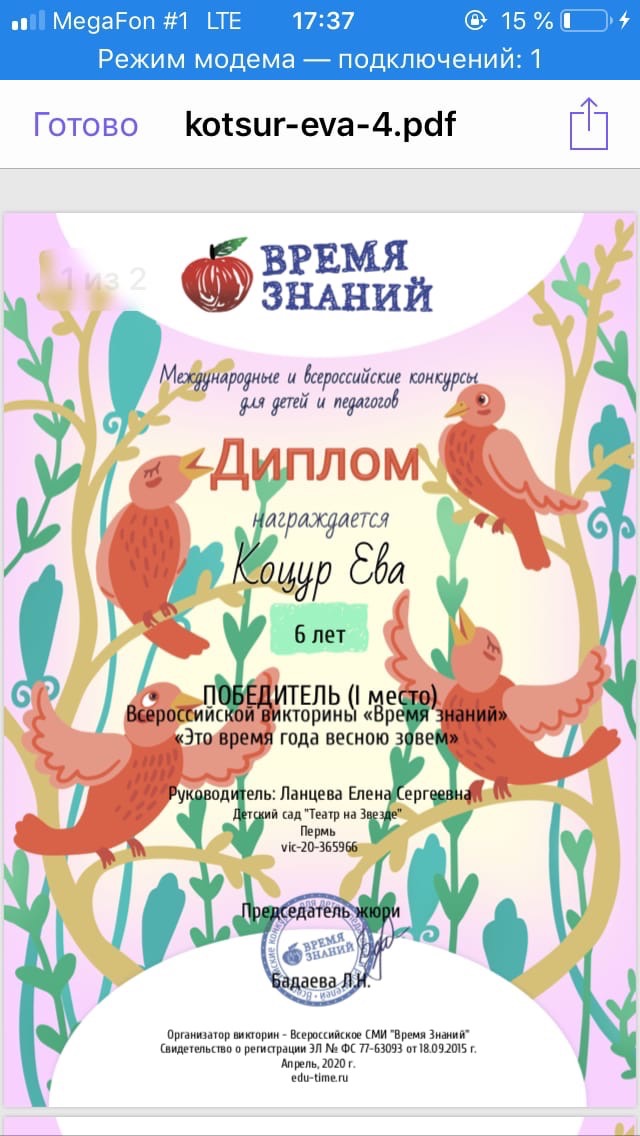 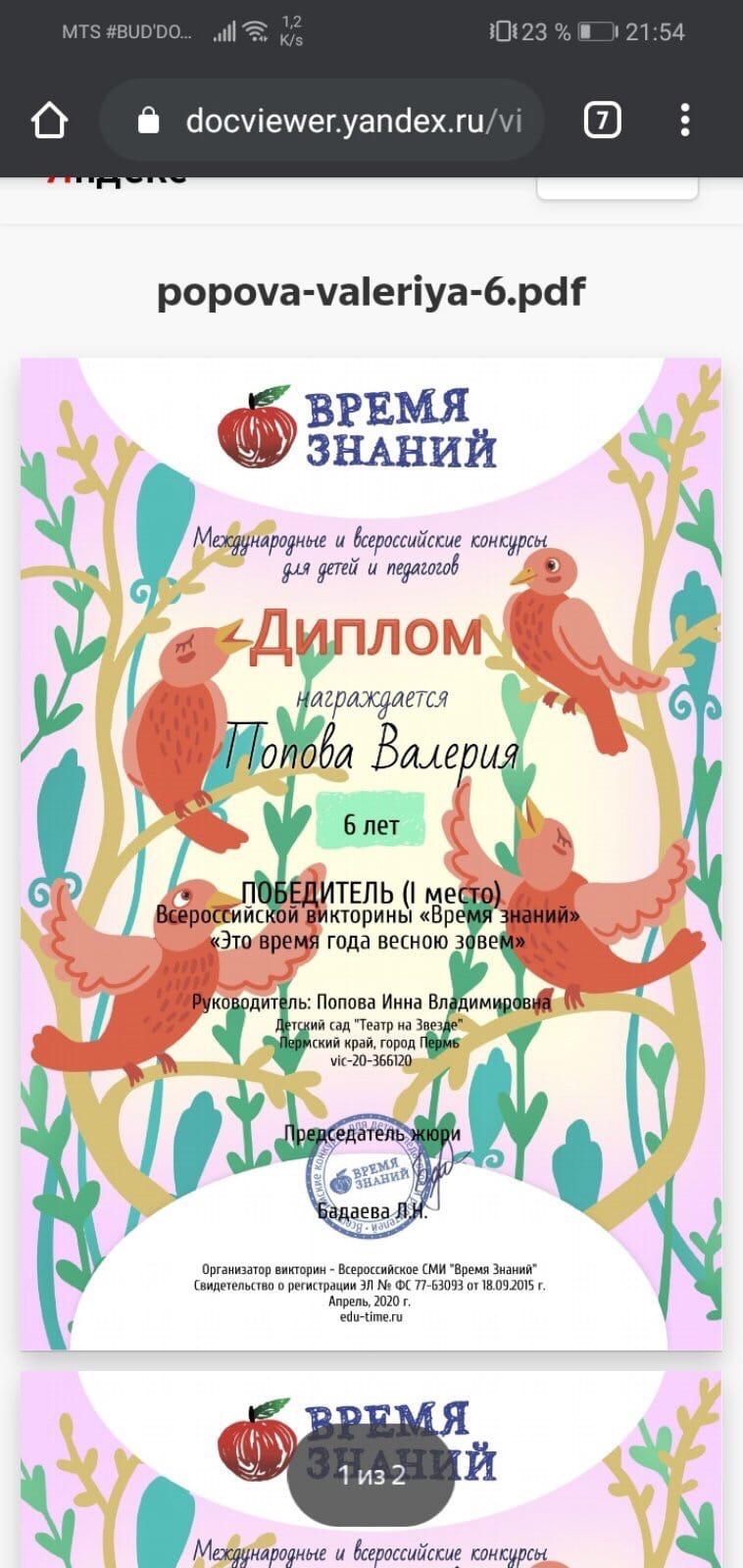 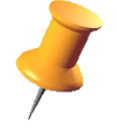 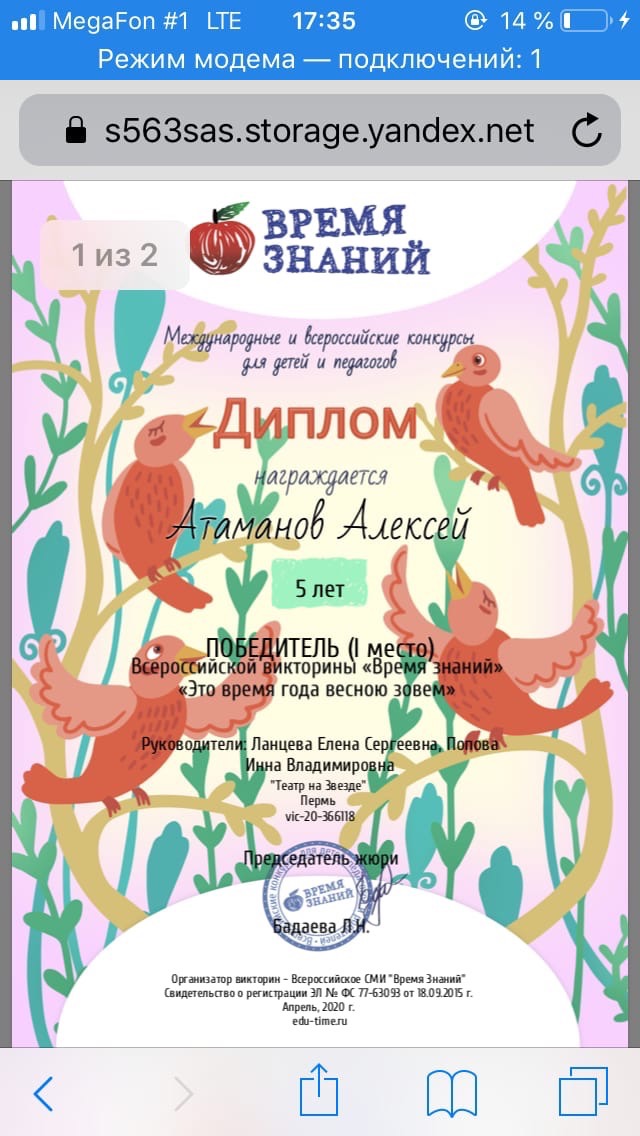 В рамках проекта мы поучаствовали в акции #Пермское образование с любовью #мы скучаем
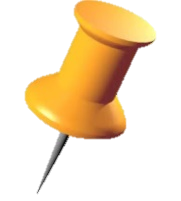 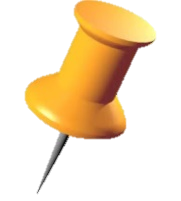 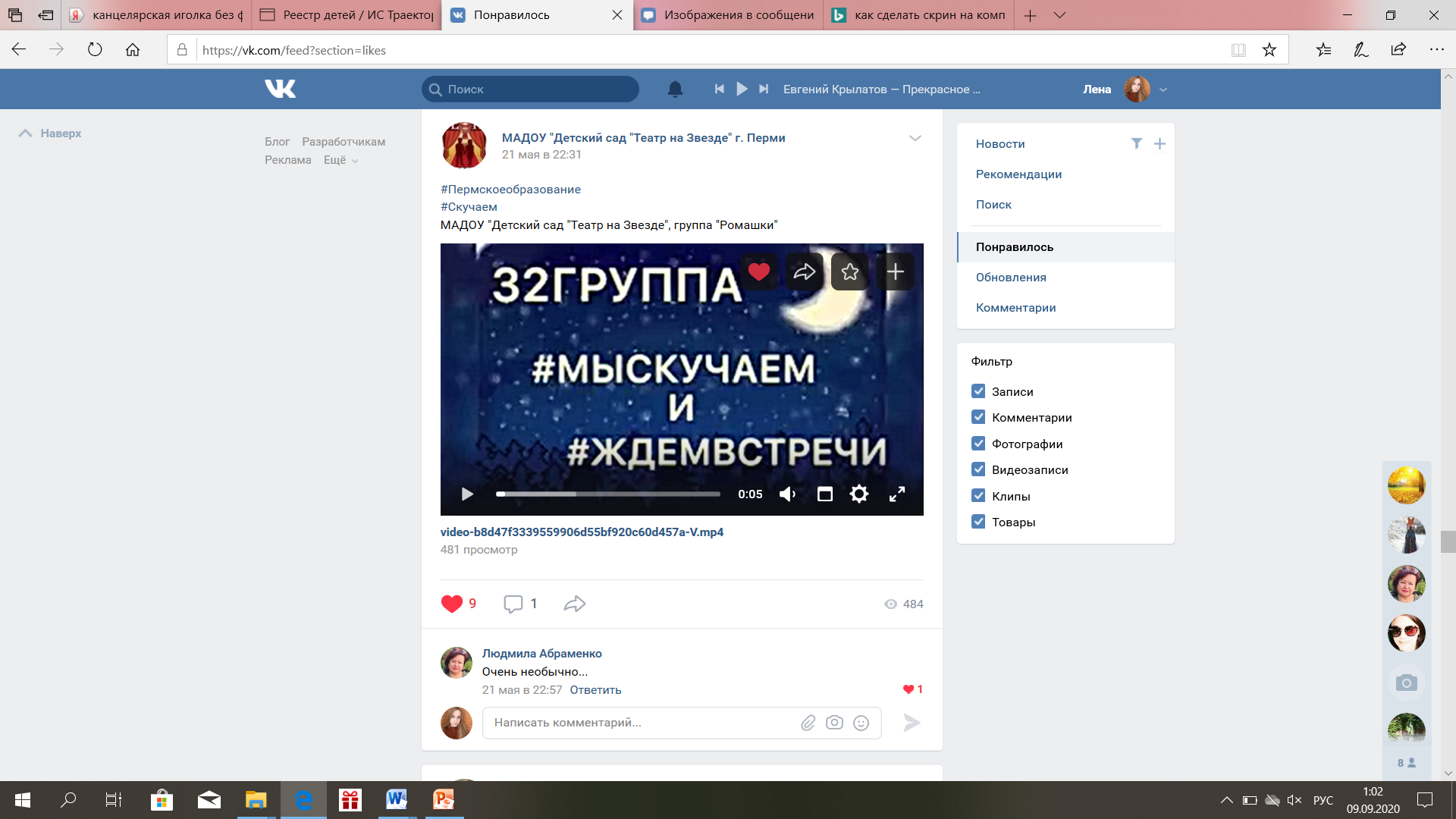 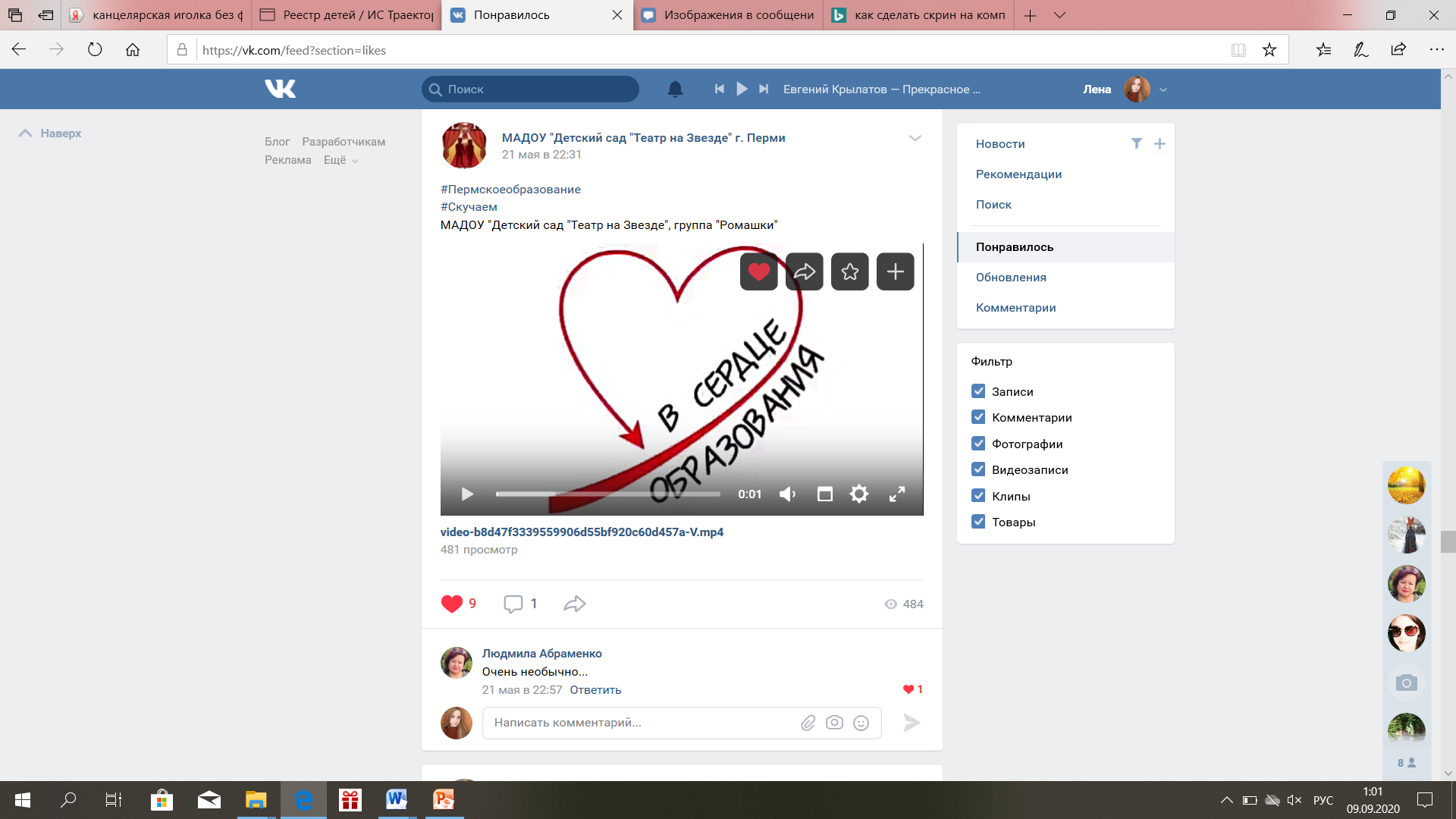 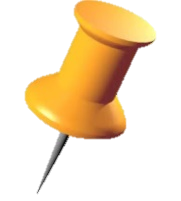 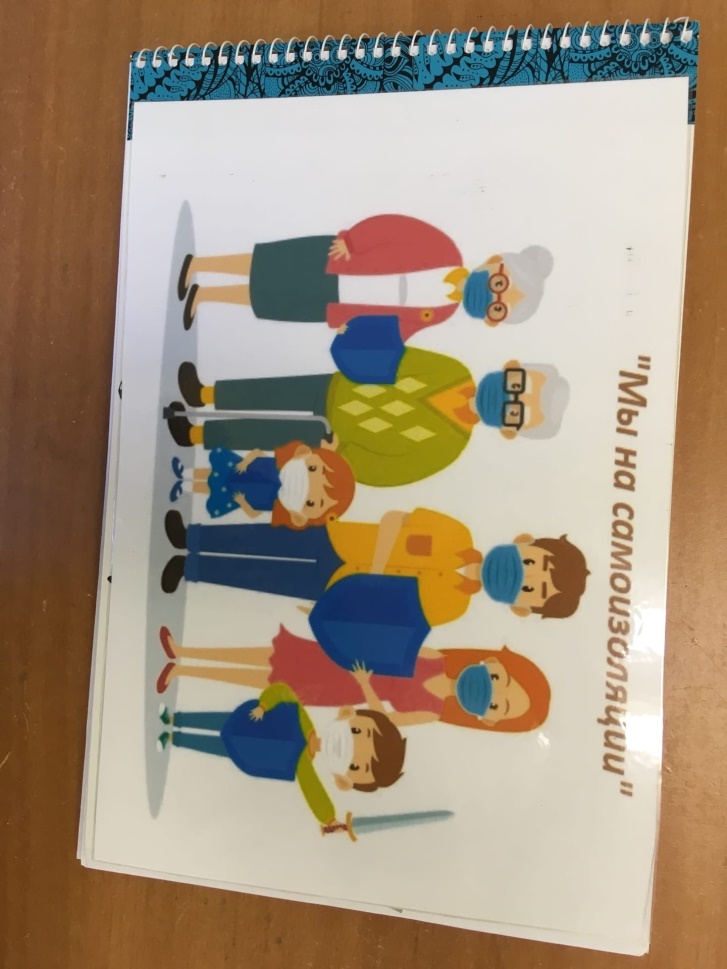 Основным  продуктом проекта стал альбом «Мы на самоизоляции». Просматривая его, дети и родители вспомнят всю нашу деятельность на карантине.
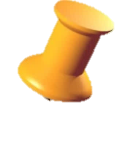 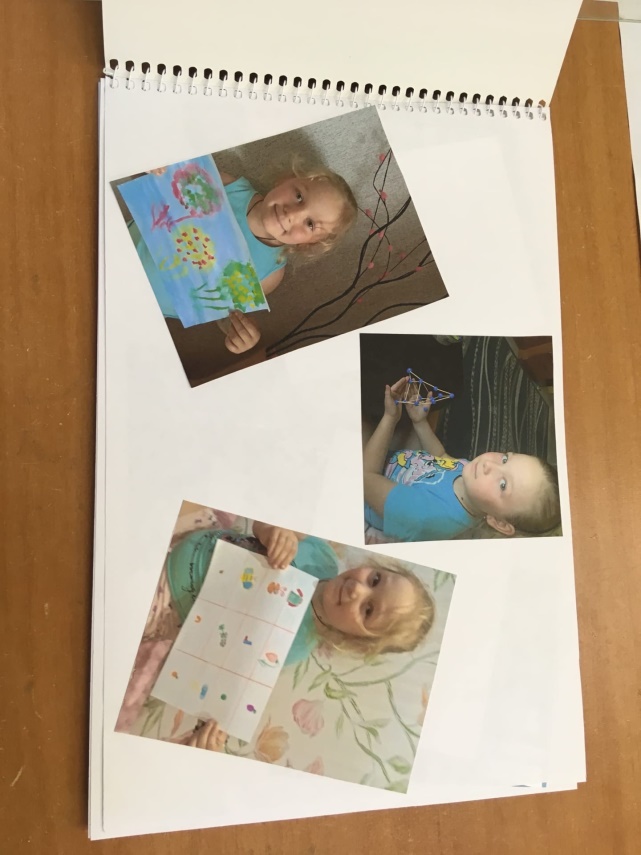 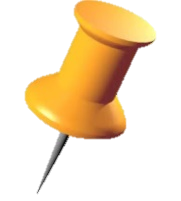 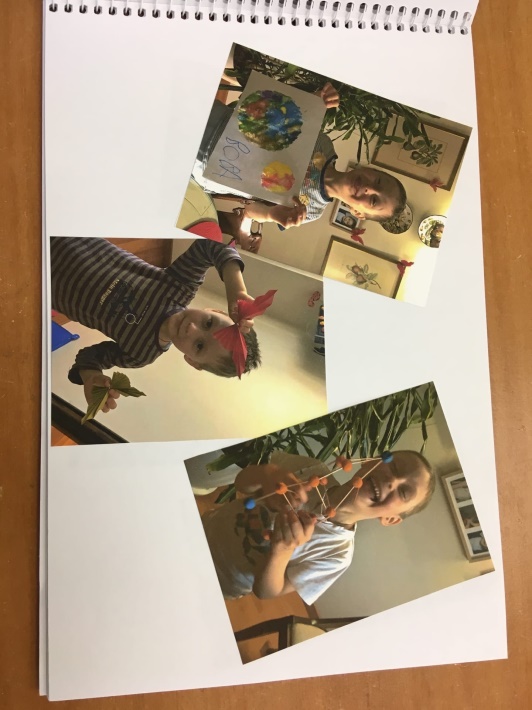